MANAJEMEN SUMBER DAYA MANUSIA(MATA KULIAH MANAJEMEN PROYEK PERANGKAT LUNAK)
Sufa’atin 
Program Studi Teknik Informatika 
Universitas Komputer Indonesia
SUF – MPPL 2014
PENGERTIAN MANAJEMEN SDM
2
Manajemen SDM pada sebuah proyek adalah proses mengorganisasikan, mengelola dan menempatkan orang-orang yang terlibat dalam proyek, sehingga orang-orang tersebut dapat dimanfaatkan potensinya secara efektif dan efisien.
Sumber Daya Manusia (SDM) pada sebuah proyek :
Sponsor
Pelanggan
Anggota Tim Proyek
Staf Pendukung (jika ada)
Supplier, dsb
Lingkup Proses Manajemen SDM
3
Perencanaan SDM : Mengidentifikasi dan mendokumentasikan peranan seseorang dalam proyek, tanggung jawabnya, dan bagaimana relasi orang tersebut dengan orang-orang lain dalam proyek .
Akuisisi Tim Proyek : Mendapatkan SDM yang sesuai dengan kebutuhan untuk menyelesaikan proyek.
Membangun Tim Proyek : Meningkatkan kompetensi dan interaksi anggota tim proyek, baik secara individual maupun berkelompok untuk meningkatkan kinerja proyek.
Mengelola Tim Proyek : memantau kinerja tim proyek dengan memberikan masukan atau motivasi, solusi ataupun sekedar koordinasi dalam rangka meningkatkan kinerja proyek.
Motivasi SDM
4
Para psikolog & pencetus teori manajemen menemukan beberapa area penting dalam mengelola manusia, yaitu :
Motivasi
Keterlibatan dan kekuasaan
Efektivitas

Teori Motivasi
Hirarki Kebutuhan menurut Maslow
Teori dua faktor menurut Herzberg
Teori Akuisisi Kebutuhan menurut McClelland
Teori X dan Teori Y  menurut McGregor
Hirarki Kebutuhan (Maslow)
5
High
5 . Selft
 Actualization
4. Esteem
3. Social
2. Safety
1. Physiological
Low
Keterangan Hirarki Kebutuhan (Maslow)
6
Physiological (Kebutuhan Fisiologi) : Kebutuhan biologis terdiri dari kebutuhan oksigen, makanan, air da suhu tubuh relatif konstan.
Safety (Kebutuhan Keamanan) : mencakup  antara lain keselamatan dan perlindungan terhadap kerugian fisik dan emosional.
Social (Kebutuhan Cinta, sayang dan kepemilikan): mencakup kebutuhan akan rasaa memiliki dan dimiliki, kasih sayang, diterima baik, dan persahabatan.
Esteem (Kebutuhan Akan Penghargaan) : mencakup faktor penghormatan internal seperti harga diri, otonomi, dan prestasi; serta faktor eksternal seperti status, pengakuan, dan perhatian.
Selft Actualization (Kebutuhan akan aktualisasi diri) : mencakup hasrat untuk makin menjadi diri sepenuh kemampuannya sendiri, menjadi apa saja menurut kemampuannya
Teori Dua Faktor (Herzberg)
7
Faktor tersebut bila tidak ada, maka akan menimbulkan ketidakpuasan karyawan.
EKSTRINSIK (HYGIENE)
INTRINSIK (MOTIVATOR)
Upah
Keamanan kerja
Kondisi kerja
Status
Prosedur perusahaan
Pencapaian prestasi
Tanggung jawab
Kemajuan
Pekerjaan itu sendiri
Kemungkinan berkembang
Teori Akuisisi (McClelland)
8
Kebutuhan Akan Prestasi  : Kebutuhan seseorang untuk memiliki pencapaian signifikan, menguasai berbagai keahlian atau memiliki standar yang tinggi. Hal  ini tercapai dengan cara merumuskan tujuan, timbal balik, tanggung jawab pribadi dan bekerja keras.
Kebutuhan Akan Kekuasaan : didasarkan atas keinginan seseorang untuk mengatur atau memimpin orang lain. Tergantung pada pengalaman masa kecil, kepribadian, pengalaman kerja dan tipe organisasi.
Kebutuhan Akan Afiliasi : Kebutuhan yang didasarkan oleh  keinginan untuk mendapatkan  atau menjalankan hubungan yang baik  dengan orang lain.
Teori X (McGregor)
9
Disebut juga teori klasik

Karyawan tidak menyukai kerja dan berusaha menghindari kerja.

Manajer harus memaksa, mengancam dan mengawasi dengan keras
Teori Y (McGregor)
10
Disebut juga Teori hubungan antar manusia

Karyawan bukannya tidak menyukai kerja, tetapi memandang kerja sebagai sesuatu hal yang alami, sebagaimana halnya bermain dan beristirahat.

Hal yang paling memuaskan adalah :
Dihargai
Aktualisasi diri
Perencanaan SDM (1)
11
Mengidentifikasi dan mendokumentasikan: 
Tanggung jawab masing-masing tim
Menentukan waktu yang dibutuhkan
Identifikasi kebutuhan training (jika ada) untuk orang tersebut.
Rencana renumerasi dan reward
Cara menilai kinerja seseorang
Kriteria menghentikan seseorang
Masukan yang diperlukan:
Faktor lingkungan
Prosedur yang berjalan 
Rencana manajemen
Perencanaan SDM (2)
12
Teknik:
Struktur organisasi & deskripsi masing-masing posisi
Jejaring : formal dan informal komunikasi
Teori organisasi : teknik menyusun organisasi, membagi pekerjaan, dll
Hasil:
Penunjukkan peran & tanggung jawab
Rencana manajemen personalia
Bagan organisasi proyek
Proses Pendefinisian Pekerjaan dan Tugas
13
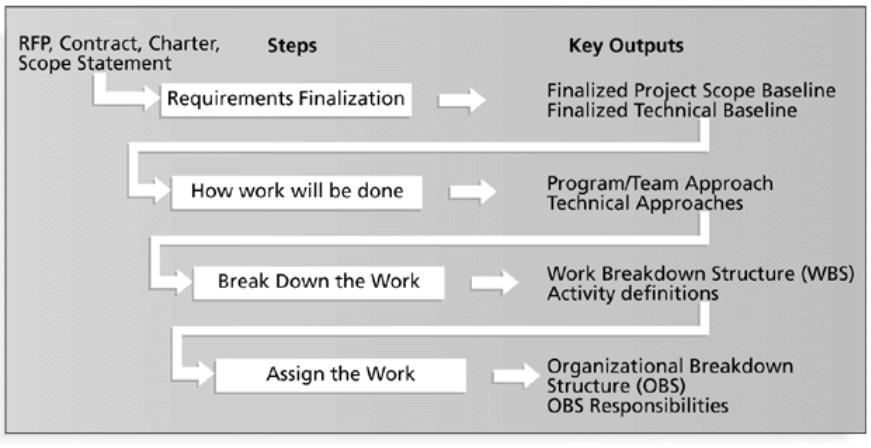 OBS dan RAM
14
Organizatinal Breakdown Structure (OBS) 
Bagan organisasi yang menggambarkan relasi antara unit-unit organisasi yang akan bertanggungjawab atau mengerjakan paket-paket kerja tertentu

Responsibility Assignment Matrix (RAM)
Matriks yang memetakan pekerjaan-pekerjaan sesuai WBS pada orang/individu yang akan mengerjakannya sesuai OBS
Contoh OBS
15
Aktifitas WBS
OBS 
Unit
R = Responsible Organizational Unit
P = Performing Organizational Unit
Contoh RAM
16
A = Accountable / bertanggung jawab
P =Participant / berperan Serta
R = Review Required / dibutuhkan tinjauan
 I = Input Required / dibutuhkan masukan
S = Sign Off Required / dibutuhkan persetujuan
Contoh Diagram Raci
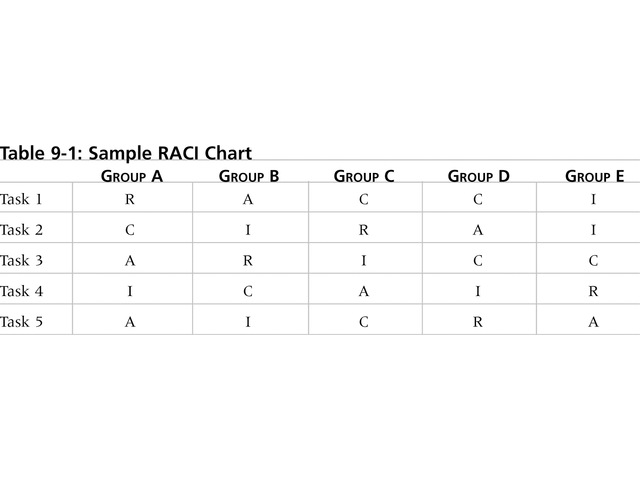 R = Responsibility, only one R per task
A = Accountability
C = Consultation
I =  Informed
Staffing Management Plan (Rencana Pengelolaan Staff)
18
Rencana yang menggambarkan kapan dan bagaimana seseorang akan ditambahkan atau dihentikan dari tim proyek.

Informasi : Resource Histogram, cara akuisisi anggota tim, timetable, kriteria penghentian anggota tim, kebutuhan pelatihan/training, remunerasi & reward, kesesuaian dengan aturan peraturan ketenagakerjaan, keamanan
Resource- Constrained schedule Sample (1)
19
Asumsi bahwa resources yang tersedia hanya 1 Analyst dan 2 Programmer. Berapa durasi proyek sekarang?
Resource- Constrained schedule Sample (2)
20
Resource- Constrained schedule Sample (3)
21
Resource- Constrained schedule Sample (4)
22
Resource- Constrained schedule Sample (5)
23
Latihan 1
24
Latihan 2
25
Latihan 3
26
Buatlah Resource- Constrained Schedule Sample untuk latihan 1 dan latihan 2
27
TERIMA KASIH